Alle tinten van de roze wolk
En wanneer is het dan tijd om aan de bel te trekken?
meer info op www.psychezwangerschap.nl
1
Disclosure belangen spreker
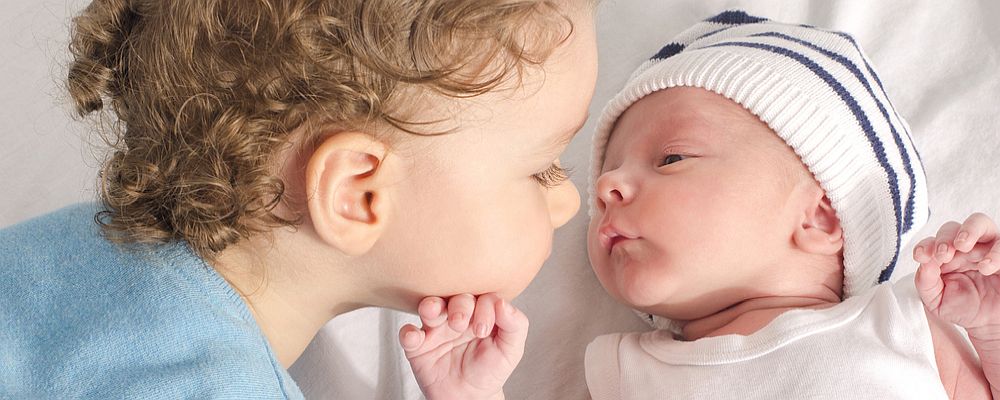 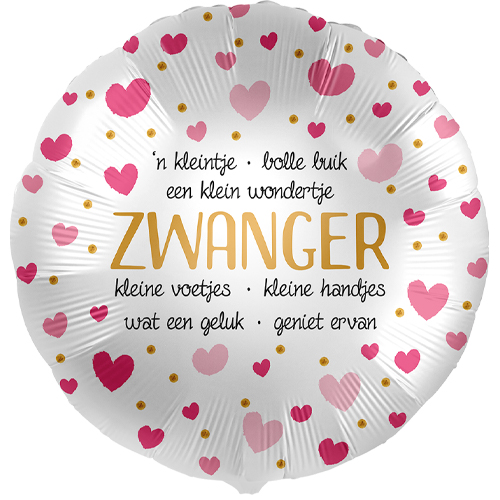 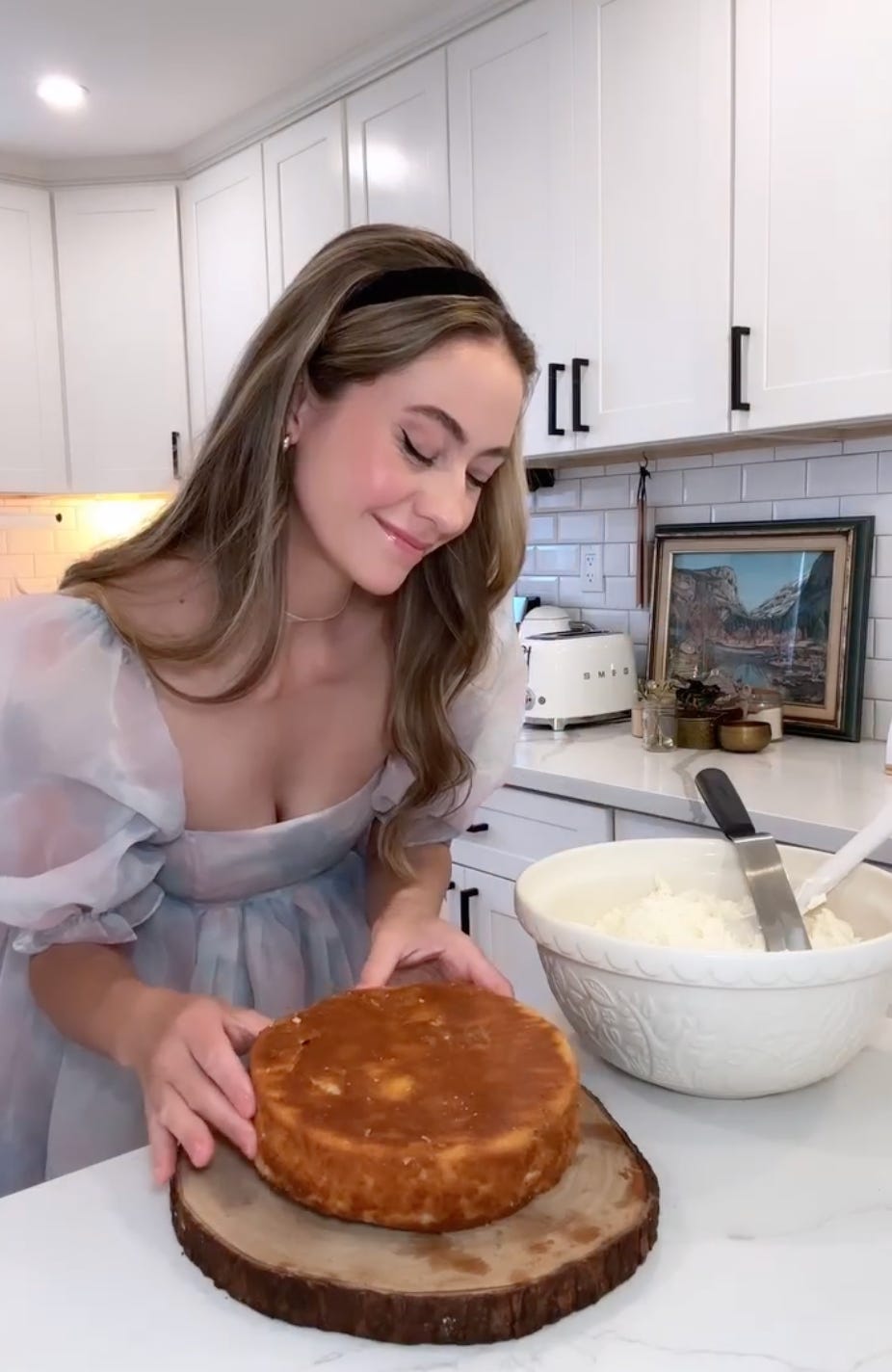 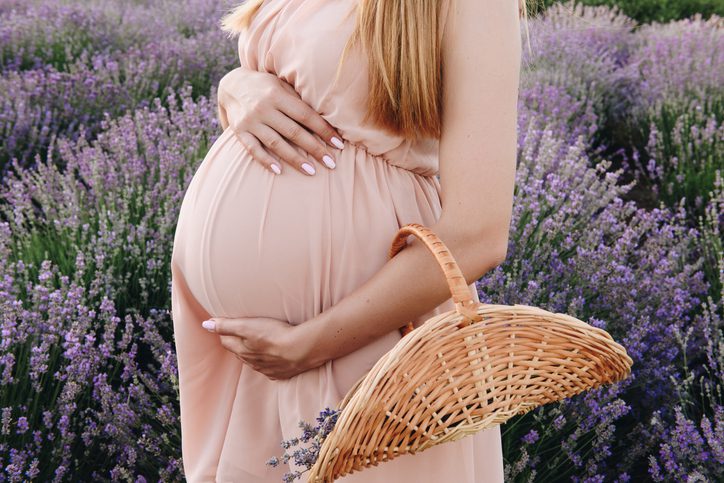 www.psychezwangerschap.nl
3
Psychische stoornissen peripartum
Nemesis onderzoek








Toename bij jong volwassenen tussen 18 en 35 jaar in stedelijke gebieden (niet door corona)

*Trimbos (2023)
**Nemesis (2024)
meer info op www.psychezwangerschap.nl
4
[Speaker Notes: Cijfers lastig te interpreteren want bij angststoornissen algemeen geen PTSS meegenomen.]
Definitie psychiatrische stoornis
Bij psychiatrische problematiek gaat het om aandoeningen die het dagelijkse leven van mensen verstoren en waarbij het nodig kan zijn om behandelingen te ondergaan, soms in combinatie met medicijnen. Deze stoornissen hebben vastgestelde criteria volgens de DSM IV (Diagnostic and Statistical Manual of Mental Disorders).



Voldoen aan verschillende kenmerken
Bestaan langere tijd
Heeft invloed op het dagelijks functioneren (werk, vrije tijd, relaties)
Mogen alleen vastgesteld worden door daartoe bevoegde professionals
meer info op www.psychezwangerschap.nl
5
Peripartum depressie
Kenmerken:
A. Sombere stemming
B. Anhedonie

Significant gewichtsverlies, gewichtstoename
Insomnia of hypersominia
Psychomotorische agitatie
Vermoeidheid of verlies van energie
Gevoelens van waardeloosheid
Verminderd vermogen tot nadenken, concentreren
Terugkerende gedachten aan de dood
Verminderde zin in seks
meer info op www.psychezwangerschap.nl
6
[Speaker Notes: Veiligheidsparadox]
Hoe merk je het in de spreekkamer
Korte antwoorden, weinig tekst
Weinig interactie, ook nonverbaal
Op een kruising blijven staan
Als hulpverlener wordt je soms zelf moe (deken over je heen)
https://www.youtube.com/watch?v=XiCrniLQGYc the black dog
meer info op www.psychezwangerschap.nl
7
Gegeneraliseerde Angststoornis
Buitensporige angst en bezorgdheid (bezorgde verwachting), die meer dagen wel dan niet voorkomen gedurende ten minste 6 maanden, over een aantal gebeurtenissen of activiteiten (zoals werk- of schoolprestaties).

B. 	De persoon vindt het moeilijk om de bezorgdheid onder controle te houden.

C. 	De angst en bezorgdheid gaan gepaard met drie of meer van de volgende zes  		 	symptomen (waarbij ten minste enkele symptomen de afgelopen 6 maanden vaker 	wel dan niet aanwezig waren).Rusteloosheid of een opgefokt of gespannen gevoel
Snel vermoeid zijn
Moeite met concentreren of een leeg hoofd
Prikkelbaarheid
Spierspanning
Slaapstoornissen (moeilijk in slaap vallen of doorslapen, of rusteloze,  onbevredigende  	slaap)
meer info op www.psychezwangerschap.nl
8
Gegeneraliseerde angst in de praktijk
Vragen vragen vragen vragen
Afvinklijsten
Checken en dubbel checken
Moeite met het oncontroleerbare en onvoorspelbare van de zwangerschap en het kind
Steeds weer nieuwe thema’s
Overschatten van risico’s
Slecht slapen als gevolg van piekeren
Voorwaardelijk leven
Vaak nog tussendoor mailen en, of bellen
Vaak weinig faalervaringen gehad/ perfectionistisch
meer info op www.psychezwangerschap.nl
9
[Speaker Notes: Casus: wie kent er iemand? Wat is het verschil tussen angstige moeder en gegeneraliseerde angststoornis]
Slaap en PPD/ PP psychose
Aanvang vrij snel na de bevalling
Snel en ernstig verloop
Begint met niet slapen

Huisarts inschakelen
Niet alleen laten
meer info op www.psychezwangerschap.nl
10
Van roze naar zwart en alles er tussen in
Wat zijn de emoties die horen bij een zwangerschap

Wat zijn de emoties die horen bij het krijgen van een kind

Welke emoties heeft de baby?
meer info op www.psychezwangerschap.nl
11
Basis emoties
Bang 
Boos
Blij
Bedroefd

Schuld
Schaamte
meer info op www.psychezwangerschap.nl
12
Goed om te weten en wat te doen
Tussen droom en werkelijkheid

Emoties zijn geen stoornissen

Een nare gebeurtenis is geen PTSS

Heb ik dan gefaald?

Faciliteer de emoties
 
Normaliseer de emoties

Voorkom adviezen die deterministisch zijn (oordelend en vaststaand en vaak niet wetenschappelijk onderbouwd

Verwijs door als de klachten niet overgaan, niet komen en gaan en het functioneren beperken

Let op slaap en wacht niet te lang met ingrijpen,  plus minus 48 uur
meer info op www.psychezwangerschap.nl
13